Future Grid Software Architecture
10/1/09
http://futuregrid.org
1
What is the FutureGrid?
Provides rich and flexible test-bed
Enable rigorous scientific experiments in grid and cloud computing
Extends existing software as well as new software development
Follow standard best practices for maintenance and operations to ensure high availability and predictability for the resource.
10/1/09
http://futuregrid.org
2
Software to support Infrastructure
10/1/09
http://futuregrid.org
3
Future Grid Users
Application/Scientific users
System administrators
Software developers
Testbed users
Performance modelers
Educators
Students
Supported by    
     FutureGrid
     Infrastructure          &     Software      offerings
10/1/09
http://futuregrid.org
4
Software: Impact on Organization
10/1/09
http://futuregrid.org
5
Impact
Impact on Software and tools from each committee
Examples:
Hardware - > scripts
Training -> convenient tools to conduct training
Performance -> monitoring tools
User support -> portal, knowledgebase
Take existing tools to minimize new developments
Adapt to our own needs
Example: use xcat for deployment
This impact motivated the organization
Role of the software architect is to integrate between the different groups and coordinate software related activities
Role of the software committee is to support the adaptation, reuse and development of software to support the activities of the other committees
Members in other groups may support can contribute to the overall software activities
10/1/09
http://futuregrid.org
6
Software: Impact on Organization
10/1/09
http://futuregrid.org
7
Objectives: Software
significant extensions to existing software
software developed
existing open-source software
open-source, integrated suite of software to 
instantiate and execute grid and cloud experiments. 
perform an experiment
collect the results
tools for instantiating a test environment, 
Torque, MOAB, xCAT, bcfg, and Pegasus, Inca, ViNE, a number of other tools from our partners and the open source community
Portal to interact
Benchmarking
10/2/09
http://futuregrid.org
8
Software Architecture
10/1/09
http://futuregrid.org
9
Tasks for the near term
We have identified a working model for deploying FutureGrid
We need to put the components together and identify possible opportunities to improve these components while providing significant capabilities to the users
We need to work as an integrated team which we have clearly demonstrated in the past through multiple collaborations
All of us work on one or  the other aspect of software for FutureGrid Software Architecture
We will together refine the diagram and develop missing components and deploy them with the teams
A spiral software development is used following the program execution plan
10/1/09
http://futuregrid.org
10
Spiral Development
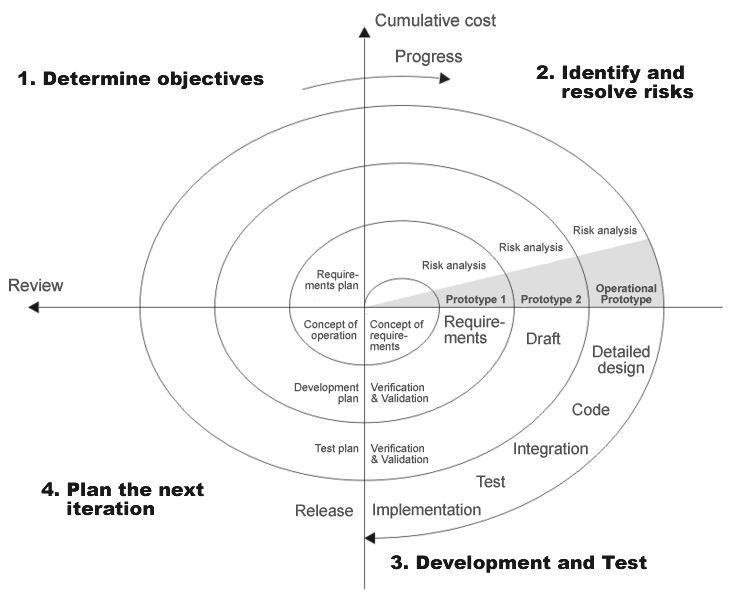 Objectives
Risks
Development
Plan next step
Iterate
10/1/09
http://futuregrid.org
11
Software Architecture
10/1/09
http://futuregrid.org
12
Security
Objective
Our Hardware and network must be secure
Provide single sign on
Make security easy on the user
Leverage Teragrid security framework
Risks
Software is new/novel and could have bugs that lead to security vulnerabilities
10/1/09
http://futuregrid.org
13
Security
Isolation
Virtual machines
Single Sign-on
Provide the Software services to enable single sign on
Integrate with TeraGrid Single Sign-on
Use MyProxy, PKI, …
Enable integration of new security frameworks based on other technologies, e.g. OpenID
10/1/09
http://futuregrid.org
14
Networking & Security
Global NOC
SNAPP.   High speed data collection and visualization
Visible Backbone.   An XML Network data collection and analysis tool which presents a system-wide view of the network
Animated Traffic Map.   Geographical view of network usage data
IU Router Proxy.   Allows access to a limited set of router commands through a web interface
Multicast Tools.   Custom tools to monitor and debug multicast
Nagios.   Network state monitoring software with custom plugins and user interface
Alertmon.   Nagios front-end with links to ticketing and documentation
Syslog Scripts.   Analysis of syslog entries
MRTG.   Gathers and graphs time series data
Iperf.   Network bandwidth measurement tool
OWAMP.   One-way latency measurement
Ixia IxTraffic.   BGP and Netflow analysis and reporting
RANCID.   Network device configuration version control
Ganglia Cluster Toolkit.   Distributed monitoring and execution system
Arbor Peakflow.   Network anomaly detection
10/1/09
http://futuregrid.org
15
Software Architecture
10/1/09
http://futuregrid.org
16
FG Interfaces
Objective
Make access simple
Support various users favorite interface
Risks
Interface development may cost a lot of time
Only partial software solution exist, integration is needed
Provide a
Portal
Command line Interface
API (if feasible)
10/1/09
http://futuregrid.org
17
Portal (Dynamic Provisioning)
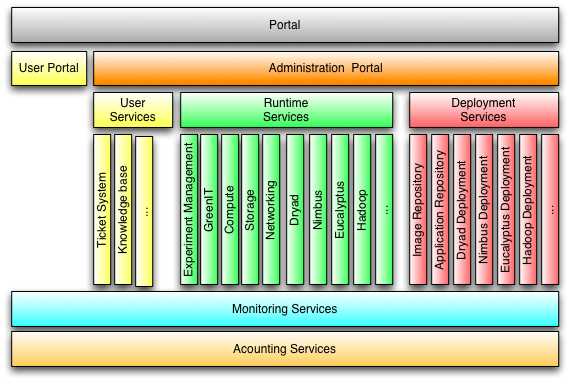 10/1/09
http://futuregrid.org
18
Future Grid Testbed (Dynamic Provisioning)
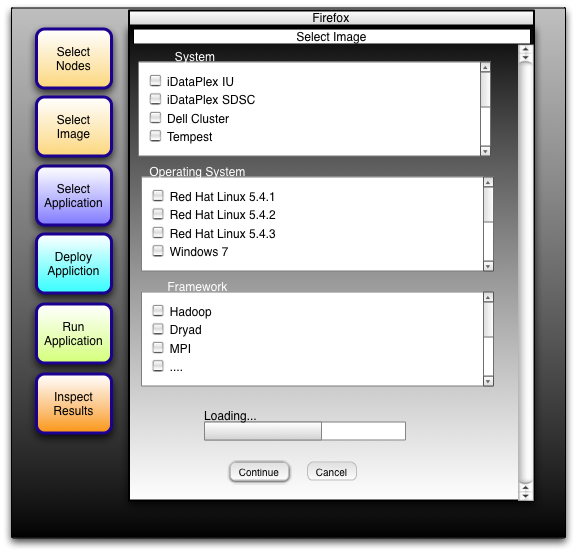 Text
Command line
fg-deploy-image
host name
image name
start time
end time
label name
fg-add
label name
framework hadoop
version 1.0
Deploys an image on a host




Adds a feature to a deployed image
10/1/09
http://futuregrid.org
20
Software Architecture
10/1/09
http://futuregrid.org
21
FG Stratosphere
Objective
Higher than a particular cloud
Provides all mechanisms to provision a cloud on a given FG hardware
Allows the management of reproducible experiments
Allows monitoring of the environment and the results
Risks
Lots of software
Possible multiple path to do the same thing

Good news
We worked in a team, know about different solutions and have identified a very good plan
We can componentize Stratosphere
10/1/09
http://futuregrid.org
22
Rain Runtime Adaptable InsertioN Service
Objective
Provide dynamic provisioning
Allow bare metal
Cloud neutral
Nimbus, Eucalyptus, …
Future oriented
Dryad
…
Risks
Multiple pathways exist to implement RAIN
Some frameworks (e.g. MS are more complex to provision)
10/1/09
http://futuregrid.org
23
Rain Runtime Adaptable InsertioN Service
A:
Use a cloud to do provisioning
B: 
Create image
Use xcat to provision
Use the provisioned environment
C: (not available at time of writing the proposal)
Set up specialized queues with same image
Submit jobs to the appropriate queue

Important: be general & support also bare metal mode!
10/1/09
http://futuregrid.org
24
RAIN: Dynamic Provisioning
Change underlying system to support current user demands
Linux, Windows, Xen, Nimbus, Eucalyptus
Stateless images
Shorter boot times
Easier to maintain
Stateful installs
Windows
Use moab to trigger changes and xCAT to manage installs
10/1/09
http://futuregrid.org
25
Current Configurations(a subset)
10/1/09
http://futuregrid.org
26
xCAT and Moab
xCAT 
uses installation infrastructure to perform installs
creates stateless Linux images
changes the boot configuration of the nodes
remote power control and console (IPMI)
Moab 
meta-schedules over resource managers 		
TORQUE and Windows HPC
control nodes through xCAT
changing the OS
remote power control
10/1/09
http://futuregrid.org
27
Metascheduler
Objective
Provide matching of hardware to minimize optimization criteria
Utilization
Turnaround time
Carbon emission
Risk
Information is inaccurate
Not all experiments will be deterministic and prediction is difficult
Integration of provisioning in metaschedulers is not yet done to optimize use
10/1/09
http://futuregrid.org
28
Experiment Manager
Objective
Manage the provisioning for reproducible experiments
Coordinate workflow of experiments
Share workflow and experiment images
Minimize space through reuse
Risk
Images are large
Users have different requirements and need different images
10/1/09
http://futuregrid.org
29
Monitoring & Performance Engineering
Objective
Monitor the state of FG
Support metascheduling
Support users to design efficient programs in the testbed that can be run elsewhere
Model the use of external resources
Risks
Some VM do not expose all monitoring information (due to security)
Monitoring can produce lots of data and stress on hardware and networking
10/1/09
http://futuregrid.org
30
Software Architecture
10/1/09
http://futuregrid.org
31
End
10/1/09
http://futuregrid.org
32
Timeline: Hardware
Result: Hardware Deployed by Apr 2010
10/1/09
http://futuregrid.org
33